BUSINESS REPORT
工作总结计划PPT模板
工作总结 | 年中报告 | 述职报告 | 工作计划 | 商务报告
汇报人：xiazaii
时间：201X年11月
目录
CONTENTS
01
02
03
04
添加您的标题
添加您的标题
添加您的标题
添加您的标题
Vivamus Quam Dolor, Tempor Ac Gravida Sit Amet, Porta Fermentum Magna. Aliquam Euismod.
Vivamus Quam Dolor, Tempor Ac Gravida Sit Amet, Porta Fermentum Magna. Aliquam Euismod.
Vivamus Quam Dolor, Tempor Ac Gravida Sit Amet, Porta Fermentum Magna. Aliquam Euismod.
Vivamus Quam Dolor, Tempor Ac Gravida Sit Amet, Porta Fermentum Magna. Aliquam Euismod.
01
添加您的标题
Nullam eu tempor purus. Nunc a leo magna, sit amet consequat risus. Nullam eu tempor purus. Nunc a leo magna, sit amet consequat risus.
Title gose here
Title gose here
Title gose here
Title gose here
Dream what you want to dream; go where you want to go; be what you want to be, because you have only one life.
Dream what you want to dream; go where you want to go; be what you want to be, because you have only one life.
Dream what you want to dream; go where you want to go; be what you want to be, because you have only one life.
Dream what you want to dream; go where you want to go; be what you want to be, because you have only one life.
Your title here
Your title here
Your title here
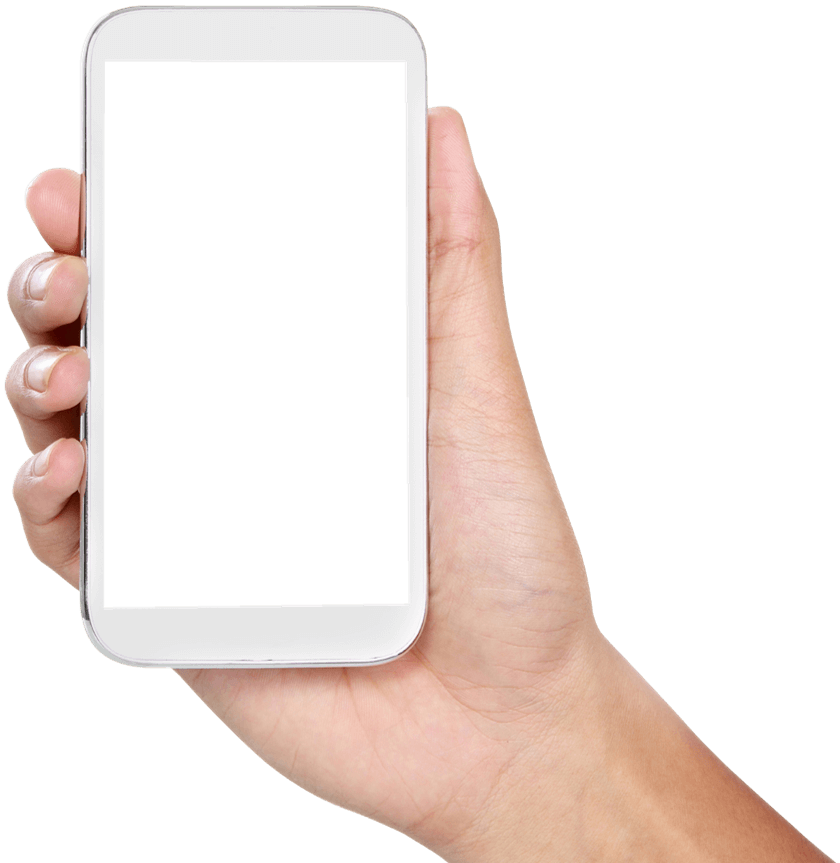 If you were a teardrop ，in my eye,  for fear of losing you，I  would never cry
If you were a teardrop ，in my eye,  for fear of losing you，I  would never cry
If you were a teardrop ，in my eye,  for fear of losing you，I   would never cry
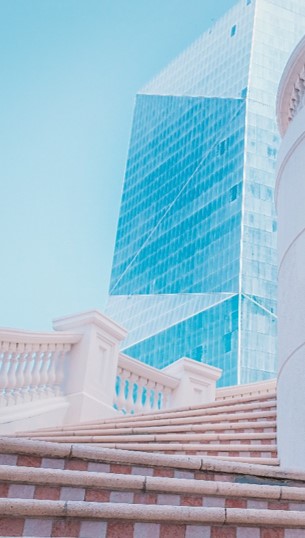 Key Words Here
Vivamus Quam Dolor, Tempor Ac Gravida Sit Amet, Porta Fermentum Magna. Aliquam Euismod.
Key Words Here
Vivamus Quam Dolor, Tempor Ac Gravida Sit Amet, Porta Fermentum Magna..
Key Words Here
Vivamus Quam Dolor, Tempor Ac Gravida Sit Amet, Porta Fermentum Magna. Aliquam Euismod.
Key Words Here
Vivamus Quam Dolor, Tempor Ac Gravida Sit Amet, Porta Fermentum Magna..
Your title here
Your title here
Your title here
Your title here
01%
If you were a teardrop ，in my eye,  for fear of losing you，I  would never cry
If you were a teardrop ，in my eye,  for fear of losing you，I  would never cry
If you were a teardrop ，in my eye,  for fear of losing you，I  would never cry
If you were a teardrop ，in my eye,  for fear of losing you，I  would never cry
Your title here
02%
Your title here
Your title here
03%
Your title here
04%
Key Words Here
Vivamus Quam Dolor, Tempor Ac Gravida Sit Amet, Porta Fermentum Magna. Aliquam Euismod.
Key Words Here
Vivamus Quam Dolor, Tempor Ac Gravida Sit Amet, Porta Fermentum Magna..
Key Words Here
Vivamus Quam Dolor, Tempor Ac Gravida Sit Amet, Porta Fermentum Magna. Aliquam Euismod.
Key Words Here
Vivamus Quam Dolor, Tempor Ac Gravida Sit Amet, Porta Fermentum Magna..
02
添加您的标题
Nullam eu tempor purus. Nunc a leo magna, sit amet consequat risus. Nullam eu tempor purus. Nunc a leo magna, sit amet consequat risus.
Key Words Here
Vivamus Quam Dolor, Tempor Ac Gravida Sit Amet, Porta Fermentum Magna. Aliquam Euismod.
Key Words Here
Vivamus Quam Dolor, Tempor Ac Gravida Sit Amet, Porta Fermentum Magna. Aliquam Euismod.
01
02
03
04
Key Words Here
Vivamus Quam Dolor, Tempor Ac Gravida Sit Amet, Porta Fermentum Magna. Aliquam Euismod.
Key Words Here
Vivamus Quam Dolor, Tempor Ac Gravida Sit Amet, Porta Fermentum Magna. Aliquam Euismod.
Key Words Here
Vivamus Quam Dolor, Tempor Ac Gravida Sit Amet, Porta Fermentum Magna. Aliquam Euismod.
Key Words Here
Vivamus Quam Dolor, Tempor Ac Gravida Sit Amet, Porta Fermentum Magna. Aliquam Euismod.
02
01
03
04
Key Words Here
Vivamus Quam Dolor, Tempor Ac Gravida Sit Amet, Porta Fermentum Magna. Aliquam Euismod.
Key Words Here
Vivamus Quam Dolor, Tempor Ac Gravida Sit Amet, Porta Fermentum Magna. Aliquam Euismod.
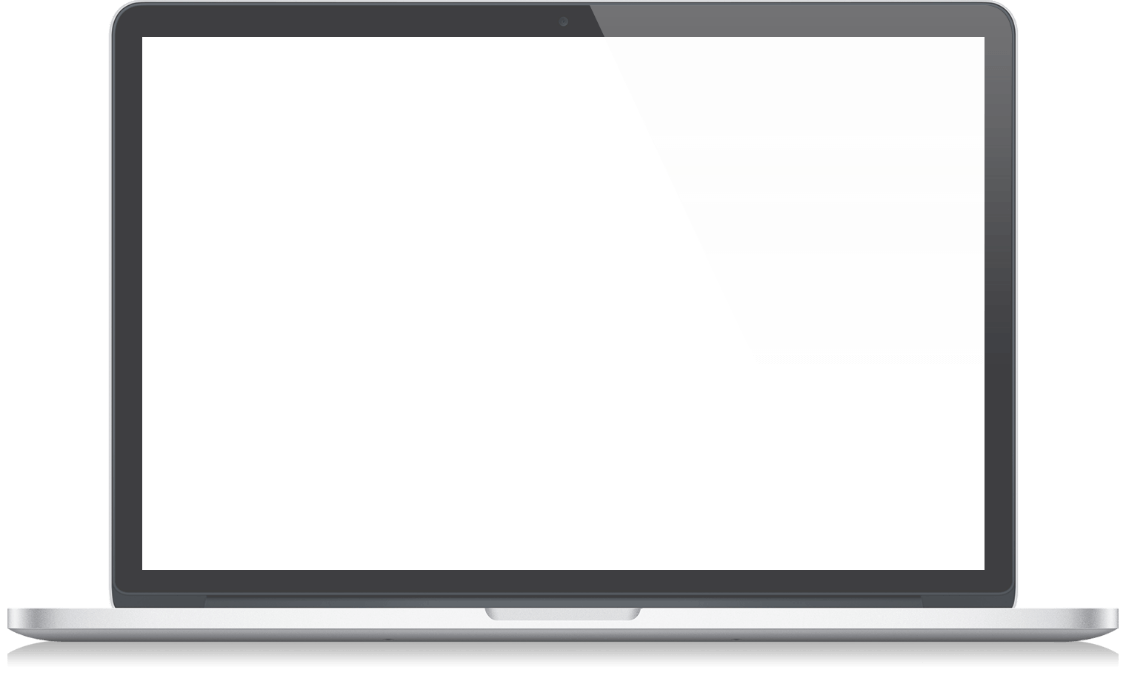 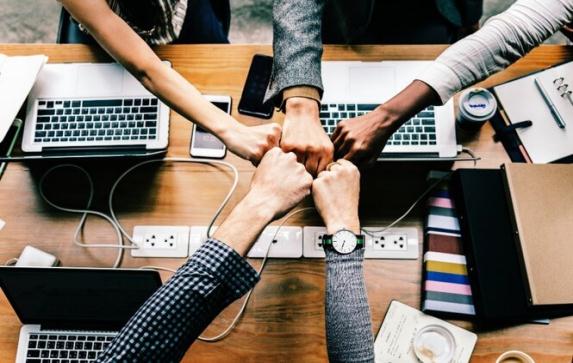 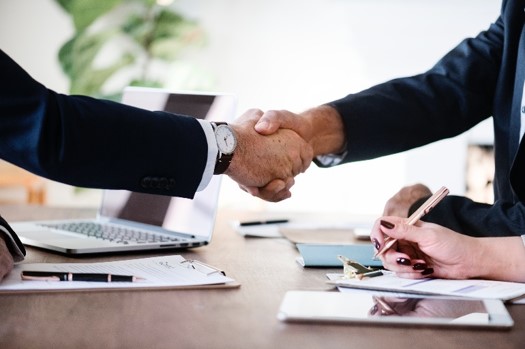 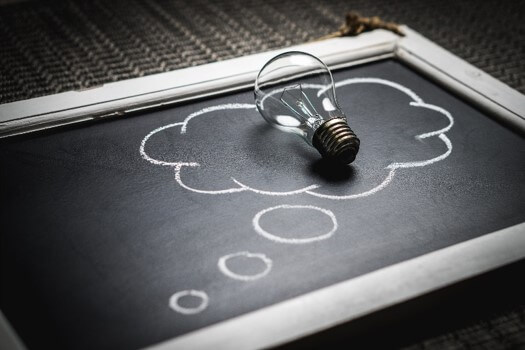 Key Words Here
Vivamus Quam Dolor, Tempor Ac Gravida Sit Amet, Porta Fermentum Magna. Aliquam Euismod.
Key Words Here
Vivamus Quam Dolor, Tempor Ac Gravida Sit Amet, Porta Fermentum Magna. Aliquam Euismod.
Key Words Here
Vivamus Quam Dolor, Tempor Ac Gravida Sit Amet, Porta Fermentum Magna. Aliquam Euismod.
01
02
03
04
Key Words Here
Vivamus Quam Dolor, Tempor Ac Gravida Sit Amet, Porta Fermentum Magna. Aliquam Euismod.
Key Words Here
Vivamus Quam Dolor, Tempor Ac Gravida Sit Amet, Porta Fermentum Magna. Aliquam Euismod.
Key Words Here
Vivamus Quam Dolor, Tempor Ac Gravida Sit Amet, Porta Fermentum Magna. Aliquam Euismod.
Key Words Here
Vivamus Quam Dolor, Tempor Ac Gravida Sit Amet, Porta Fermentum Magna. Aliquam Euismod.
Your title here
Your title here
Your title here
Your title here
If you were a teardrop ，in my eye,  for fear of losing you，I  would never cry
If you were a teardrop ，in my eye,  for fear of losing you，I  would never cry
If you were a teardrop ，in my eye,  for fear of losing you，I  would never cry
If you were a teardrop ，in my eye,  for fear of losing you，I  would never cry
01%
04%
02%
03%
03
添加您的标题
Nullam eu tempor purus. Nunc a leo magna, sit amet consequat risus. Nullam eu tempor purus. Nunc a leo magna, sit amet consequat risus.
Your title here
Your title here
Your title here
Your title here
Your title here
Your title here
If you were a teardrop ，in my eye,  for fear of losing you，I  would never cry
If you were a teardrop ，in my eye,  for fear of losing you，I  would never cry
If you were a teardrop ，in my eye,  for fear of losing you，I  would never cry
If you were a teardrop ，in my eye,  for fear of losing you，I  would never cry
If you were a teardrop ，in my eye,  for fear of losing you，I  would never cry
If you were a teardrop ，in my eye,  for fear of losing you，I  would never cry
Your title here
Your title here
Your title here
Your title here
If you were a teardrop ，in my eye,  for fear of losing you，I  would never cry
If you were a teardrop ，in my eye,  for fear of losing you，I  would never cry
If you were a teardrop ，in my eye,  for fear of losing you，I  would never cry
If you were a teardrop ，in my eye,  for fear of losing you，I  would never cry
02%
01%
04%
03%
Key Words Here
Vivamus Quam Dolor, Tempor Ac Gravida Sit Amet, Porta Fermentum Magna. Aliquam Euismod.
Key Words Here
Vivamus Quam Dolor, Tempor Ac Gravida Sit Amet, Porta Fermentum Magna. Aliquam Euismod.
02
01
04
03
Key Words Here
Vivamus Quam Dolor, Tempor Ac Gravida Sit Amet, Porta Fermentum Magna. Aliquam Euismod.
Key Words Here
Vivamus Quam Dolor, Tempor Ac Gravida Sit Amet, Porta Fermentum Magna. Aliquam Euismod.
Your title here
Your title here
Your title here
If you were a teardrop ，in my eye,  for fear of losing you，I  would never cry
If you were a teardrop ，in my eye,  for fear of losing you，I  would never cry
If you were a teardrop ，in my eye,  for fear of losing you，I   would never cry
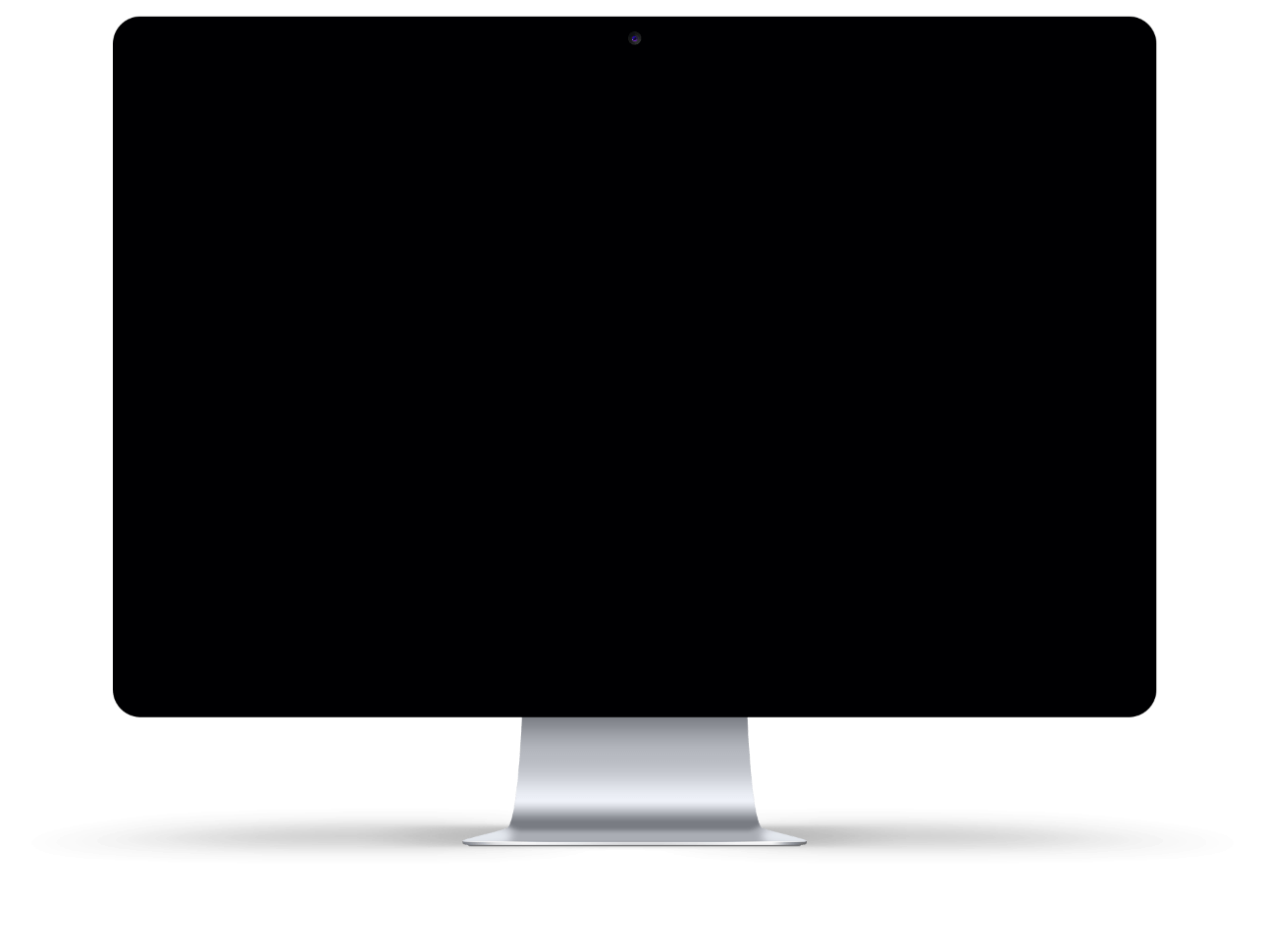 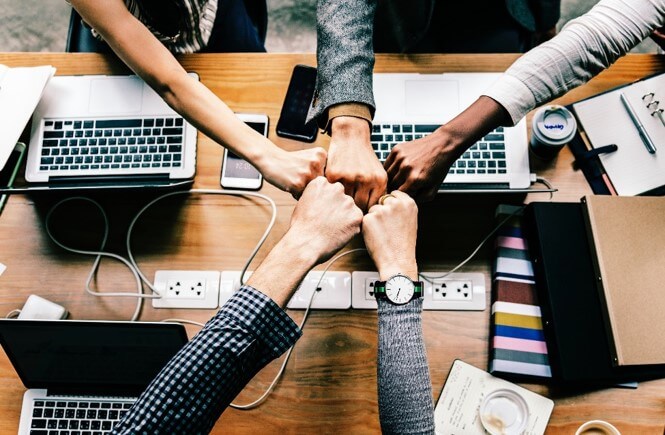 Your title here
Your title here
Your title here
Your title here
If you were a teardrop ，in my eye,  for fear of losing you，I  would never cry
If you were a teardrop ，in my eye,  for fear of losing you，I  would never cry
If you were a teardrop ，in my eye,  for fear of losing you，I  would never cry
If you were a teardrop ，in my eye,  for fear of losing you，I  would never cry
04
添加您的标题
Nullam eu tempor purus. Nunc a leo magna, sit amet consequat risus. Nullam eu tempor purus. Nunc a leo magna, sit amet consequat risus.
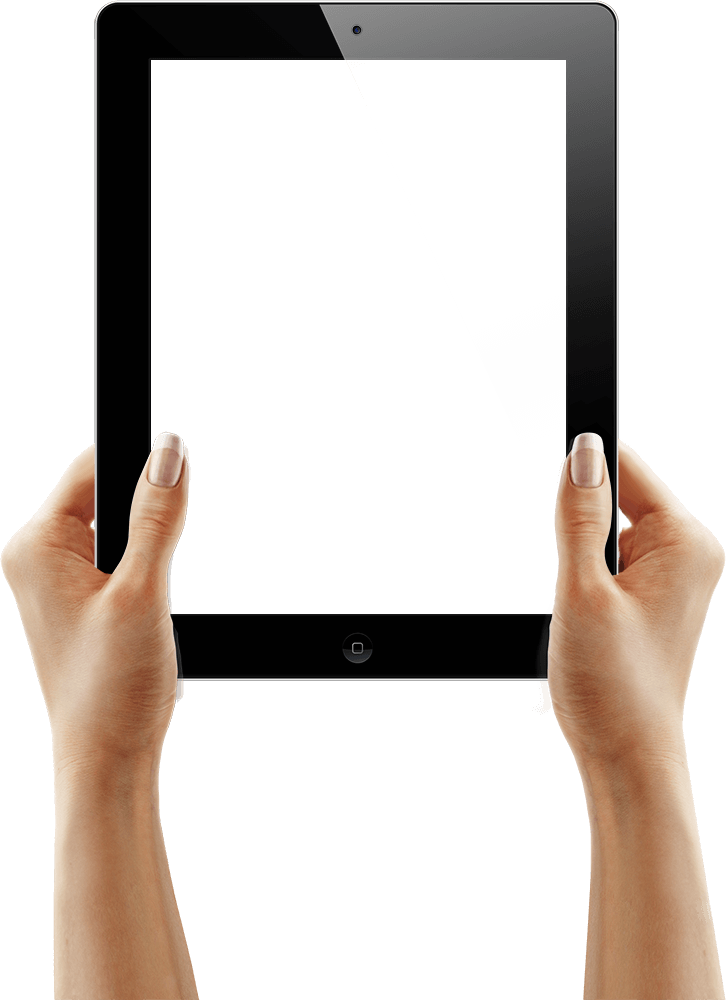 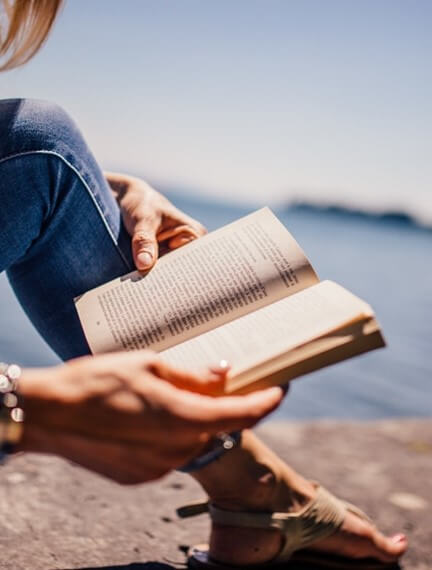 Key Words Here
Vivamus Quam Dolor, Tempor Ac Gravida Sit Amet, Porta Fermentum Magna. Aliquam Euismod.
Key Words Here
Vivamus Quam Dolor, Tempor Ac Gravida Sit Amet, Porta Fermentum Magna. Aliquam Euismod.
Key Words Here
Vivamus Quam Dolor, Tempor Ac Gravida Sit Amet, Porta Fermentum Magna. Aliquam Euismod.
Key Words Here
Vivamus Quam Dolor, Tempor Ac Gravida Sit Amet, Porta Fermentum Magna. Aliquam Euismod.
01
04
02
03
Key Words Here
Vivamus Quam Dolor, Tempor Ac Gravida Sit Amet, Porta Fermentum Magna. Aliquam Euismod.
Key Words Here
Vivamus Quam Dolor, Tempor Ac Gravida Sit Amet, Porta Fermentum Magna. Aliquam Euismod.
Key Words Here
Vivamus Quam Dolor, Tempor Ac Gravida Sit Amet, Porta Fermentum Magna. Aliquam Euismod.
Content title
01
Key Words Here
Vivamus Quam Dolor, Tempor Ac Gravida Sit Amet, Porta Fermentum Magna. Aliquam Euismod.
Content title
02
Key Words Here
Vivamus Quam Dolor, Tempor Ac Gravida Sit Amet, Porta Fermentum Magna. Aliquam Euismod.
Content title
03
Key Words Here
Vivamus Quam Dolor, Tempor Ac Gravida Sit Amet, Porta Fermentum Magna. Aliquam Euismod.
Content title
04
Key Words Here
Vivamus Quam Dolor, Tempor Ac Gravida Sit Amet, Porta Fermentum Magna. Aliquam Euismod.
Key Words Here
Vivamus Quam Dolor, Tempor Ac Gravida Sit Amet, Porta Fermentum Magna. Aliquam Euismod.
02
01
03
04
Key Words Here
Vivamus Quam Dolor, Tempor Ac Gravida Sit Amet, Porta Fermentum Magna. Aliquam Euismod.
Key Words Here
Vivamus Quam Dolor, Tempor Ac Gravida Sit Amet, Porta Fermentum Magna. Aliquam Euismod.
Key Words Here
Vivamus Quam Dolor, Tempor Ac Gravida Sit Amet, Porta Fermentum Magna. Aliquam Euismod.
Key Words Here
Vivamus Quam Dolor, Tempor Ac Gravida Sit Amet, Porta Fermentum Magna. Aliquam Euismod.
04
02
Key Words Here
Vivamus Quam Dolor, Tempor Ac Gravida Sit Amet, Porta Fermentum Magna. Aliquam Euismod.
Key Words Here
Vivamus Quam Dolor, Tempor Ac Gravida Sit Amet, Porta Fermentum Magna. Aliquam Euismod.
01
03
感谢您的聆听
THANK YOU FOR LISTENING